Federal Contracting – Marketing Basics
Alaska Native Procurement and Technical Assistance Center (NPTAC)

David Matekovich, Program Manager

Troy Ryder, NPTAC Counselor
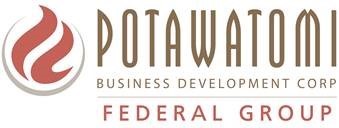 The Alaska Native Procurement Technical Assistance Center is funded in part through a cooperative agreement with the Defense Logistics Agency.
Government as a Client
Why should you consider selling to the Government?
Because Federal, State and Local Governments are potential customers.
The Federal Government is one of the largest purchasers of goods and services.
Federal contracts represent roughly 14% of the Federal budget (over $550 Billion).
The agencies of the Federal Government buy many different products and services using various contract methods.
The Federal Government has policies in place to encourage small business to participate in the government acquisition process.
Develop the marketing section of your business plan and consider the government as a potential client.
Government as a Client
Why should you consider selling to the Government?
Federal, State and local governments are routinely ‘in the market’ for specific products and services, i.e. pens, paper, fuel, airplanes, computers, clothing, lawn care, janitorial services, medical staffing, educational services, computer services, etc.
Some items are available from many sources, i.e. lawn care services.
Some items are available from very limited sources, i.e. stealth bombers.
Some items are just not purchased (or purchased rarely or infrequently) by the government, i.e. water balloons.
The government has very specific guidelines that determine how its agencies and employees may procure the products and services they need.
Government as a Client
FY2019 Federal Contract Actions and Dollars
Marketing Basics
What is a Market?
Have you ever the phrase, “I’m in the market for…” for a product or service, such as a boat, a new car or a home? 
The term ‘Market’ is commonly defined by its ‘customers’ and by looking at its characteristics.
A market for any product or service is comprised of:
Buyers and Sellers of products or services.
Existing and potential customers who have a need for a product or service and have the ability and willingness to pay for it.
Markets are broadly or narrowly defined based on the – 
The specific needs of the customers and the specific products and services offered by the sellers to satisfy those needs.
Example: SUV (broadly defined) / Jeep Cherokee (narrowly defined)
Marketing Basics
Marketing Plans.
To reach your intended customers, including government agencies, you need to develop a Marketing Plan. 
A Marketing Plan involves research to identify potential customers and understand their needs.
Who is buying what you are selling?
When and how often do they buy it?
How much do they normally buy and how much they typically spend?
Who do they normally buy from and where do they buy it?
How did they buy it?
Where do they buy it or where do they need it?
Etc.
Understanding our market helps us identify our potential customers and provide products and services they need.
Marketing Basics
Marketing Plans. The 4 P’s – 
Product
Clearly define the products / services you sell.
How do you differentiate your products from your competition.
What competitive advantage to do you have versus your competitors (licenses, certifications, clearances, barriers to entry, etc.)
Place 
Where do you currently sell your products or provide services / where do you want to sell your products or provide services.
Who is selling in those areas already.
Who is currently buying the products you are selling / who is selling it to them. 
Price
What does it cost to produce and sell your products / labor costs / overhead / etc.
What is your breakeven point / what profit margin do you hope for.
Promotion
Who are your prime customers and what are their needs / wants and how do you know.
How does your message reach your prime customers and convince them to buy from you.
Marketing Basics
Marketing Plans. SWOT – a great way to size up your company against your competitors 
Strengths – 
What you do well versus competitors / proprietary technology / technical or managerial experience
Process innovation / patents / economies of scale
Weaknesses
What your competitors do well versus you  / Market exposure / limited geographic reach
Availability of resources / limited funding / availability of credit / limited production capability 
Opportunities
Emerging markets / domestic versus international / complimentary products or services (tea instead of coffee)
Popularity of similar products / trending / idle resources / partnership / co-branding
Threats
Management experience / limited marketing resources / new products / laws and regulations 
Safety concerns / experimental technologies / shelf life / limited resources
Marketing Strategy
Marketing Strategy
A marketing strategy is a long-term, overall business approach to planning with the fundamental goal of achieving a sustainable competitive advantage. 
Strategic planning involves an analysis of the company's current industry and market position and the selection of market-oriented goals that will help the company improve its competitive position and achieve its overall marketing objectives.
Marketing Strategies, Business Plans and Marketing Plans evolve and change over time as businesses grow and develop.
Marketing Strategy
Marketing Strategy  
Goals are generally categorized as short term and long term.  
Short term goals generally occur within 1 year or less:
Acquiring additional capital - loans, lines of credit, or equity investment.
Hiring additional staff - qualified employees, project manager, administrative support, etc.
New office – more square footage, multiple locations, expanding into new markets.
Equipment or resources – computer systems, software, 3D printer, etc.
Long term goals generally occur over a greater period, typically more than 1 year:
Process or product development / research.
Profitability and debt liquidation.
Contract pipeline and contract forecasts, contract bid and proposals and contract performance.
Market expansion / market share and capture goals.
Additional product or service offerings / new industry lines.
Marketing Strategy – Action by NAICS (2018)
Marketing Strategy – Action by Dollars (2018)
Marketing Strategy – Action by NAICS (2018)
This information is drilled down from the NAICS category 541 to the specific 6-digit NAICS codes
This information shows a total of all locations and all Agencies for the specified 6-digit NAICS Codes
This information represents all Federal actions recorded in CY 2018 per NAICS Code (regardless of the place of performance)
Marketing Strategy – Spending in AK (2018)
Marketing Strategy – Beta.SAM.Gov Data Search
Marketing Strategy – Beta.SAM.Gov Data
Marketing Strategy – Beta.SAM.Gov Data
Marketing Strategy – Beta.SAM.Gov Data
Useful Links
U.S. Small Business Administration – https://www.sba.gov/ 
Certify.SBA.Gov - https://certify.sba.gov/
Census Bureau / NAICS Codes - https://www.census.gov/eos/www/naics/
Electronic CFR (Code of Federal Regulations) - https://www.ecfr.gov/
13 CFR 121 – Small Business Size
13 CFR 124 – 8(a) Program
13 CFR 125 – Small Business / SDVOSB
13 CFR 126 – HUBZone
13 CFR 127 – WOSB / EDWOSB
48 CFR – Federal Acquisition Regulations (FAR)
SBA Dynamic Small Business Search (DSBS) - http://dsbs.sba.gov/dsbs/search/dsp_dsbs.cfm
System for Award Management (SAM) - https://sam.gov/SAM/
Useful Links
FedBizOps is now Beta.SAM.gov - https://beta.sam.gov/ 
Federal Procurement Database System (FPDS) - https://www.fpds.gov/fpdsng_cms/index.php/en/
USA Spending - https://www.usaspending.gov/#/ 
Alaska Native PTAC - https://www.ak-nptac.com/
Alaska PTAC - https://ptacalaska.org/
Alaska SBDC - https://aksbdc.org/
State of Alaska DCBPL - https://www.commerce.alaska.gov/web/cbpl/Home.aspx
State of Alaska DBE Program - http://www.dot.state.ak.us/cvlrts/aucp.shtml
State of Alaska Vendor Self Service - https://iris-vss.alaska.gov/webapp/PRDVSS1X1/AltSelfService
SBA HUBZone Map - https://maps.certify.sba.gov/hubzone/map#center=39.828200,-98.579500&zoom=5
Useful Links - Acquisition Forecasts Websites
Agency for International Development - https://www.usaid.gov/business-forecast/search 
Department of Agriculture - https://www.dm.usda.gov/smallbus/forecast.htm 
Department of Commerce - https://faaps.commerce.gov/publicview.asp 
Department of Defense - https://business.defense.gov/ 
Department of Education - https://www2.ed.gov/fund/contract/find/forecast.html?exp=0 
Department of Energy - https://www.energy.gov/osdbu/acquisition-forecast 
Department of Homeland Security- https://apfs.dhs.gov/ 
Department of Housing and Urban Development - https://www.hud.gov/program_offices/sdb/4cast 
Department of Justice - https://www.justice.gov/osdbu/find-contracting-opportunities
Department of Labor- https://www.dol.gov/oasam/boc/aappf/index.htm 
Department of the Interior- https://www.doi.gov/pmb/osdbu/forecast
Useful Links - Acquisition Forecasts Websites
Department of State - https://www.state.gov/s/dmr/sdbu/pubs/c6447.htm 
Department of the Treasury - https://www.treasury.gov/resource-center/sb-programs/Pages/dcfo-osdbu-mp-forecast.aspx 
Department of Veterans Affairs - https://www.vendorportal.ecms.va.gov/eVP/FCO/FCO.aspx 
Environmental Protection Agency - https://ofmpub.epa.gov/apex/forecast/f?p=122:1:7500526658720 
General Services Administration - https://www.gsa.gov/buying-selling/forecast-of-contracting-opportunities
National Aeronautics & Space Administration - https://www.hq.nasa.gov/office/procurement/forecast/ 
Nuclear Regulatory Commission - https://www.nrc.gov/about-nrc/contracting/small-business/forecast.html 
Office of Personnel Management – https://www.opm.gov/about-us/doing-business-with-opm/contracting-opportunities/
Social Security Administration - https://www.ssa.gov/agency/osdbu/contract-forecast-intro.html
Smithsonian Institution - https://www.si.edu/oeema/
Useful Links
Additional Department of Energy (DOE) Websites: 
Ames Laboratory
Argonne National Laboratory
Bonneville Power Administration
Brookhaven National Laboratory
Bechtel National Inc. Waste Treatment Plant Project
Carlsbad Field Office
Environmental Management Consolidated Business Center
Fermi National Accelerator Laboratory
Golden Field Office
Idaho Operations Office
Idaho National Laboratory
Kansas City Plant
Lawrence Berkeley National Laboratory
Useful Links
Additional Department of Energy (DOE) Websites: 
Los Alamos National Laboratory
National Energy Technology Laboratory
National Nuclear Security Administration
National Renewable Energy Laboratory
New Brunswick Laboratory
Nevada National Security Site (NNSS)
Oak Ridge Institute for Science and Education
Oak Ridge National Laboratory
Office of River Protection
Office of Science Field Offices
Pacific Northwest National Laboratory
Portsmouth/Paducah Project Office
Princeton Plasma Physics Laboratory
Useful Links
Additional Department of Energy (DOE) Websites: 
Richland Operations Office
Sandia National Laboratories
Savannah River National Laboratory
SRNS, LLC Business Opportunities
Savannah River Operations Office
Savannah River Remediation (SRR)
SLAC National Accelerator Laboratory
Southeastern Power Administration
Southwestern Power Administration
Thomas Jefferson National Accelerator Facility
URS CH2M Oak Ridge LLC (UCOR)
Western Area Power Administration
Y-12 National Security Complex and Pantex